ФЕДЕРАЛЬНАЯ АНТИМОНОПОЛЬНАЯ СЛУЖБА
Отчет о работе и планы на будущее
Оренбург, октябрь 2012 г.
Что формирует долгосрочные приоритеты ФАС России
Январь 2012 года – вступил в силу «Третий антимонопольный пакет» законов, разработанный ФАС России.

Июнь 2012 года – Правительство Российской Федерации рассмотрело Доклад ФАС России о состоянии конкуренции в стране.
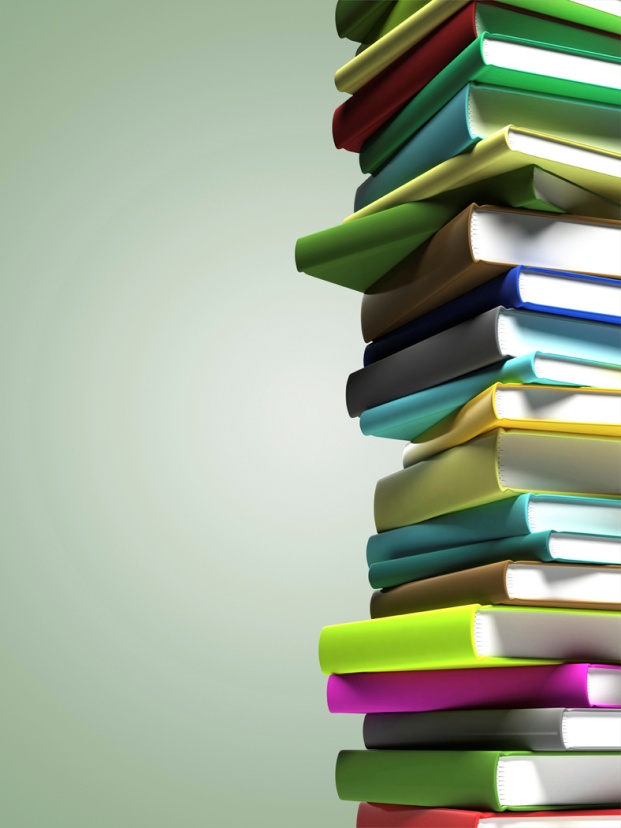 2
2012: что удалось сделать
ФАС России выиграла ряд важнейших дел в судах в отношении:

ОАО «Газпром» по делу о необоснованном отказе в доступе к своей газотранспортной системе (заявление ООО «Реал-Газ»);
картеля ОАО «Мозырьсоль», ООО «БПК», ЗАО «ТДС» и  OOО «Евротраст Экспо» на рынке соли;
ООО «Газпром добыча Оренбург», необоснованно изъявшего из обращения гелий газообразный для медицинских нужд;
ОАО «БелАЗ», осуществлявшего антиконкурентную координацию деятельности дилеров;
группы лиц в составе ООО «Востокнефтепровод» и ЗАО «Транснефть-Сервис» по признакам нарушения порядка ценообразования на услуги по перевалке, наливу, сливу нефти, а также создания дискриминационных условий, что привело к ограничению конкуренции и ущемлению интересов потребителей.
3
2012: что удалось сделать
Рынок нефтепродуктов:
Внедрена практика разработки нефтяными компаниями «торговых политик» на примере ОАО «ТНК-ВР Холдинг».

Рынок алмазов:
Внедрена практика формирования правил добросовестного поведения компаний на рынке - согласовано Положению о порядке и условиях реализации АК «АЛРОСА» природных алмазов.
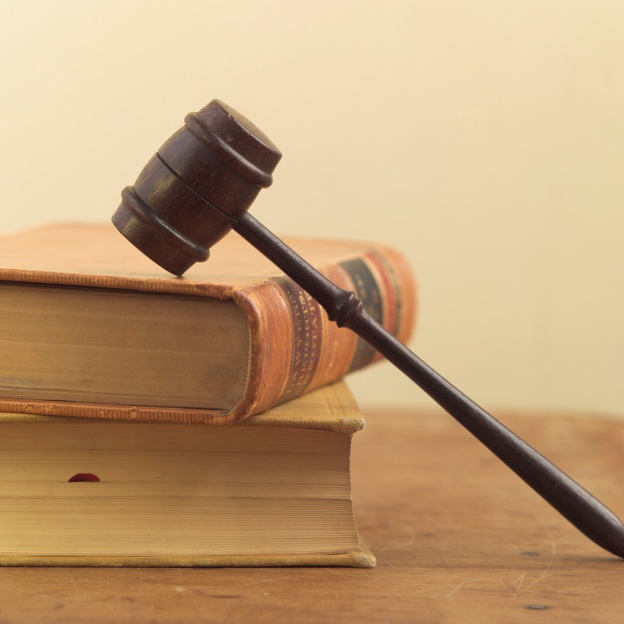 4
2012: что удалось сделать
Сформирована практика применения новых правовых институтов, предусмотренных «третьим антимонопольным пакетом» законов:

Предупреждение о недопустимости нарушения ст.10 Федерального закона «О защите конкуренции»;

Предостережение о недопустимости совершения согласованных действий.
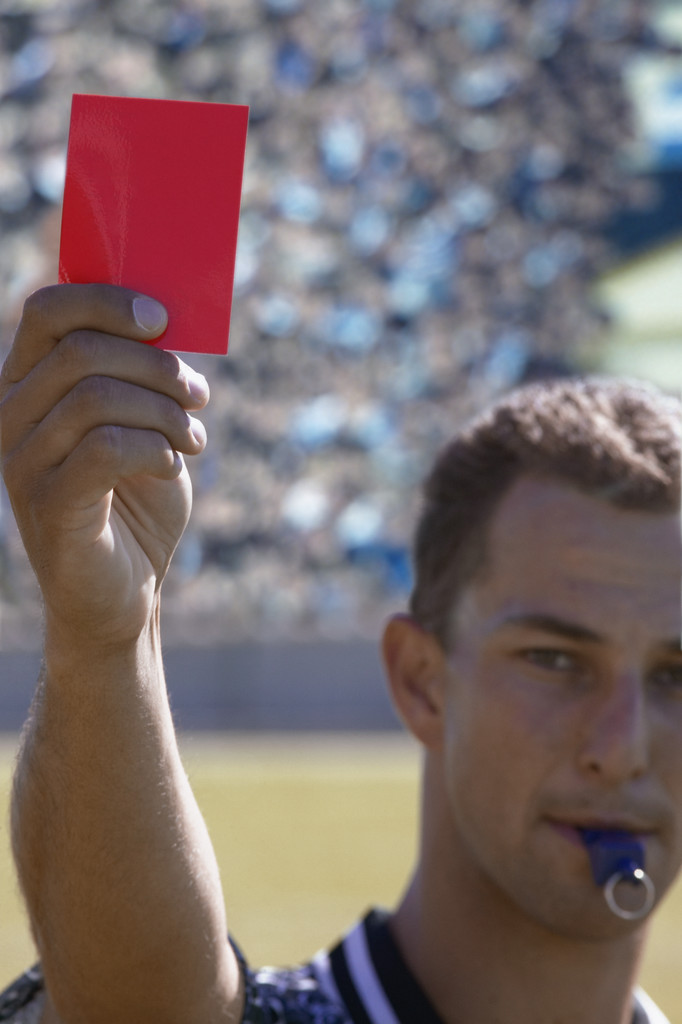 5
2012: что удалось сделать
Практика применения новых институтов 
в 1 полугодии 2012 года
Выдано предупреждений – 603,
в том числе:
     ЦА – 6
     УФАС – 597

Исполнено 74% предупреждений от общего количества выданных
Выдано предостережений – 27.
Все предостережения выданы УФАС России.
6
2012: что удалось сделать
ФАС России наделена полномочиями по реализации Федерального закона №223-ФЗ «О закупках товаров, работ, услуг отдельными видами юридических лиц»:
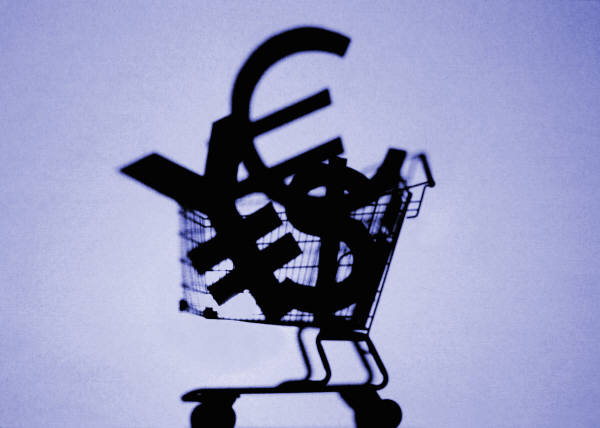 ведение реестра недобросовестных поставщиков, предусмотренного этим законом;

установление порядка определения совокупной доли участия Российской Федерации, субъекта Российской Федерации, муниципального образования и юридических лиц в уставных капиталах хозяйственных обществ, предусмотренного законом о закупках.
7
2012: что удалось сделать
Разработаны и включены в проект федерального закона «О внесении изменений в Федеральный закон «Об оборонном заказе» и иные законодательные акты Российской Федерации» антимонопольные требования в сфере оборонного заказа.
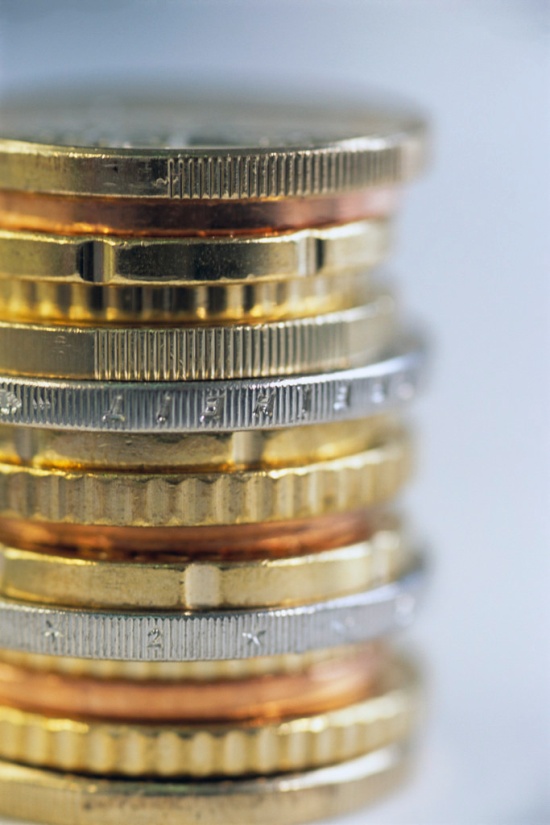 Законопроект принят в первом чтении.
8
2012: что удалось сделать
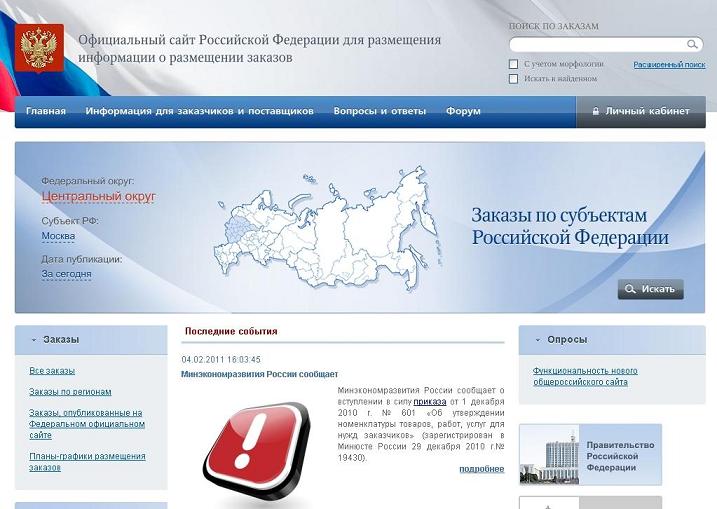 Сближены позиции ФАС России и Минэкономразвития России по созданию Федеральной контрактной системы.
ФКС обеспечит:
поэтапную централизацию закупок на уровне ГРБС,  субъектов РФ и муниципалитетов;
количество электронных площадок для размещения заказа будет ограничено;
финансовые средства на обеспечение заявок останутся в распоряжении электронных площадок, что ускорит возврат средств участникам и сохранит бесплатные аукционы
9
2012: что удалось сделать
В состав региональных органов государственного регулирования тарифов включены представители территориальных органов ФАС России.

(Типовое положение об органе исполнительной власти субъекта Российской Федерации в области государственного регулирования тарифов, утвержденных постановлением Правительства Российской Федерации от 29.12.2011 N 1180)
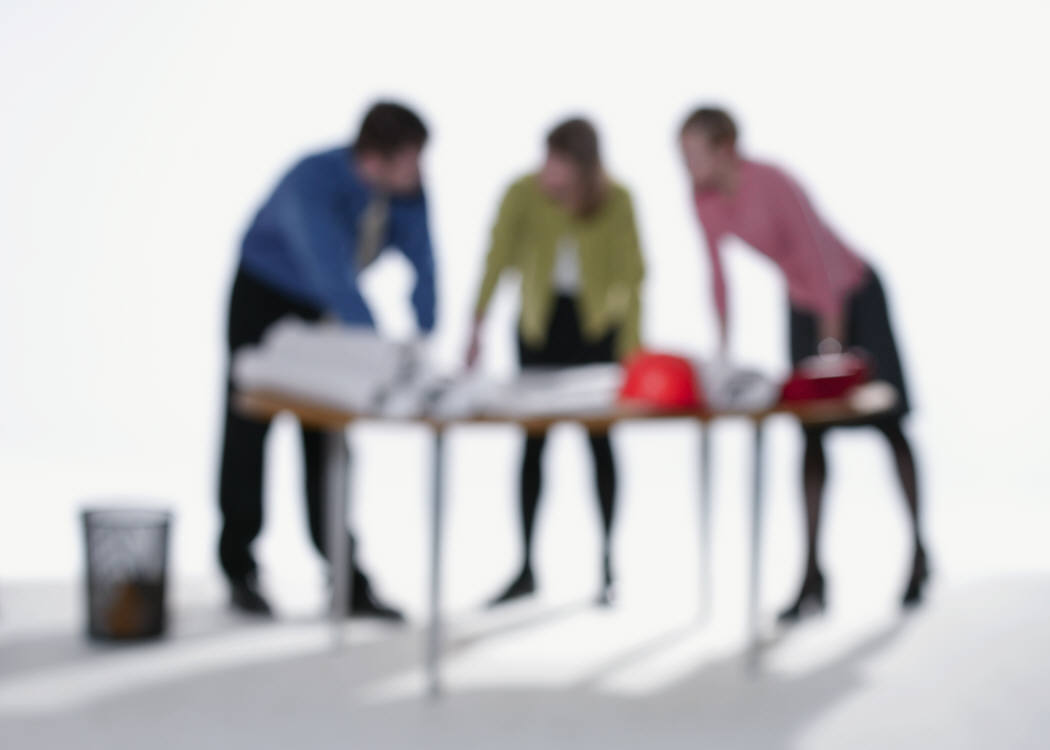 10
2012: что удалось сделать
Повышена доступность и прозрачность информации о ценовой ситуации на региональных рынках нефтепродуктов.
 
Начата систематическая публикация на официальном сайте ФАС России консолидированных данных по всем субъектам Российской Федерации о фактических розничных ценах на нефтепродукты, устанавливаемых ВИНК и независимыми участниками рынка.
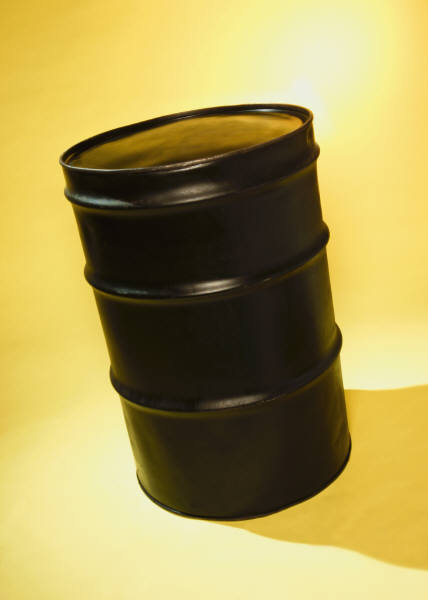 11
2012: что удалось сделать
Сертификация контрольно-кассовой техники будет осуществляться по общим правилам, реестр ККМ передан от Минпромторга России налоговым органам, членство в отраслевой ассоциации уже не требуется для выпуска ККМ на рынок.
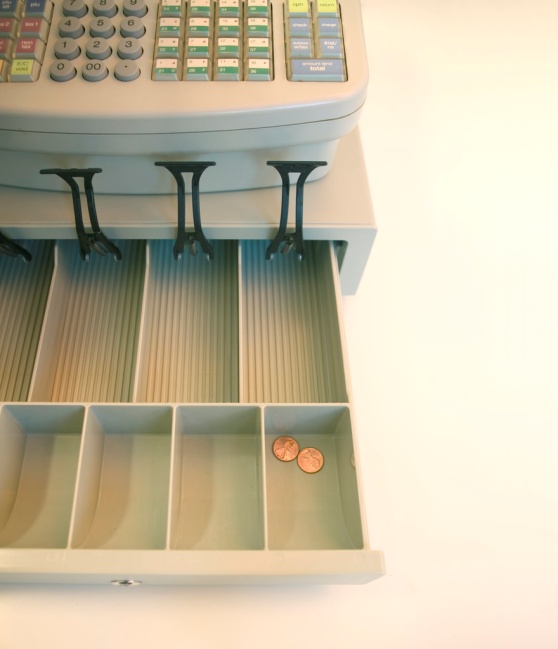 По результатам рассмотренных дел ФАС России и направленных в Минпромторг России предложений существенно снижены административные барьеры на рынках контрольно-кассовой техники и комплектующих изделий к ней в рамках исполнения распоряжения Правительства Российской Федерации от 29.06.2011 № 1085-р
12
2012: что удалось сделать
Начата стандартизация деятельности территориальных управлений на основе стандарта ISO 9001-2008 (Приморское, Владимирское, Ленинградское областное, Мурманское, Татарстанское  УФАС России).
Проведен ежегодный аудит в центральном аппарате ФАС России.
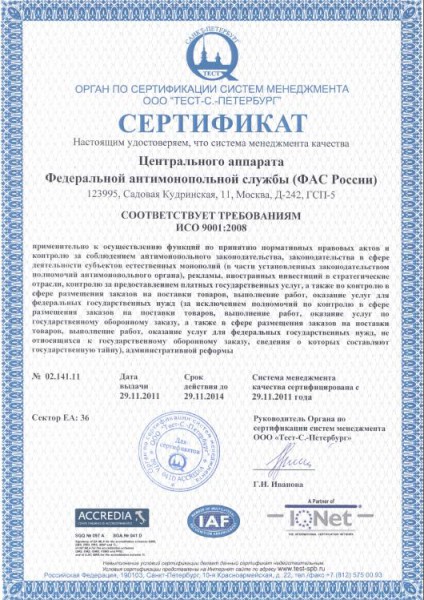 План на 2013 год – провести сертификацию 20 территориальных органов ФАС России на соответствие стандарту.
13
2012: что удалось сделать
Повышена оценка ФАС России в международном рейтинге эффективности деятельности конкурентных ведомств, создаваемом Всемирным обзором по конкуренции.
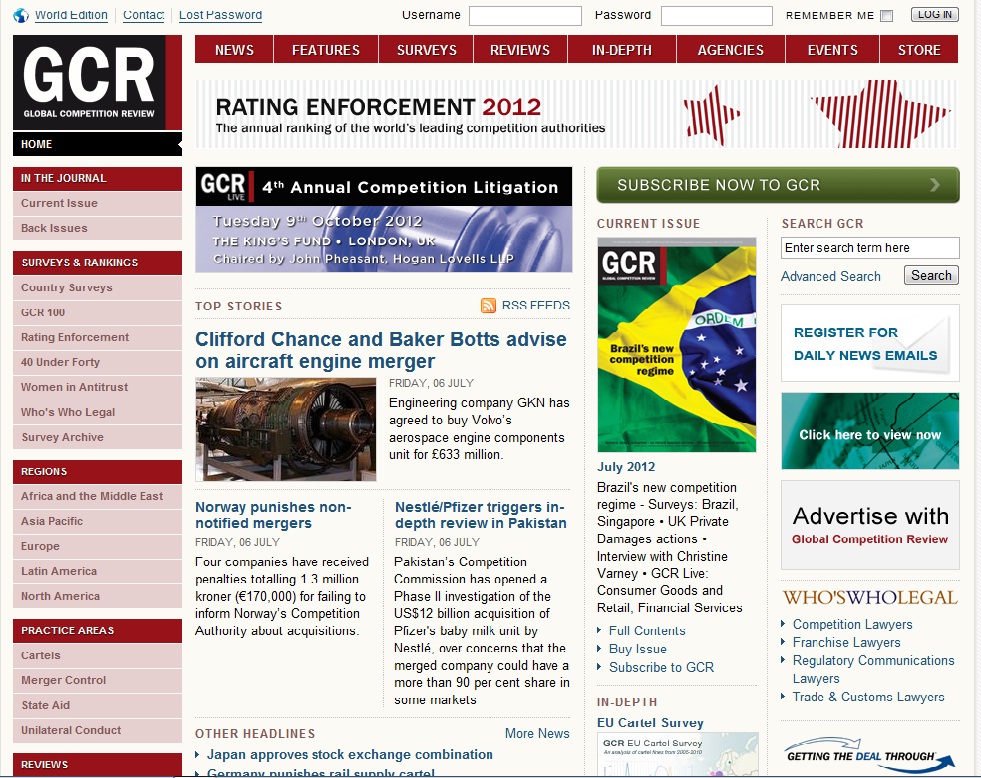 Сегодня ФАС России на 17 месте из 140 антимонопольных органов стран-участников МКС.
14
2012: что удалось сделать
Налаживается взаимодействие с антимонопольными органами государств-участников СНГ и ряда зарубежных стран, включая США и страны-члены ЕС, в том числе при расследовании конкретных случаев нарушения антимонопольного законодательства.
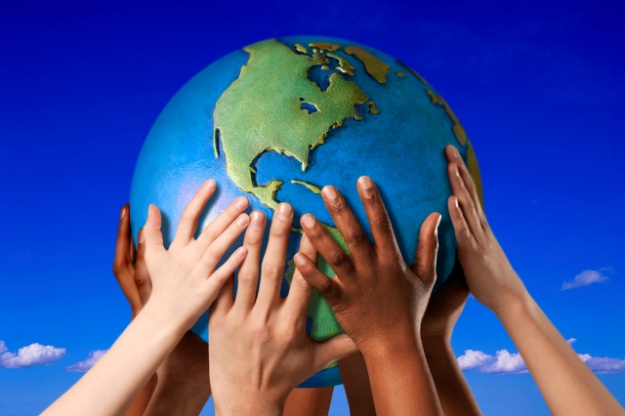 Установлено взаимодействие ФАС России с Евразийской экономической комиссией по реализации соглашений, формирующих договорно-правовую базу Единого экономического пространства.
15
2012: что удалось сделать
Проводится регулярное техническое переоснащение и модернизация рабочих станций и серверного оборудования в территориальных органах.
Завершается построение корпоративной сети передачи данных.
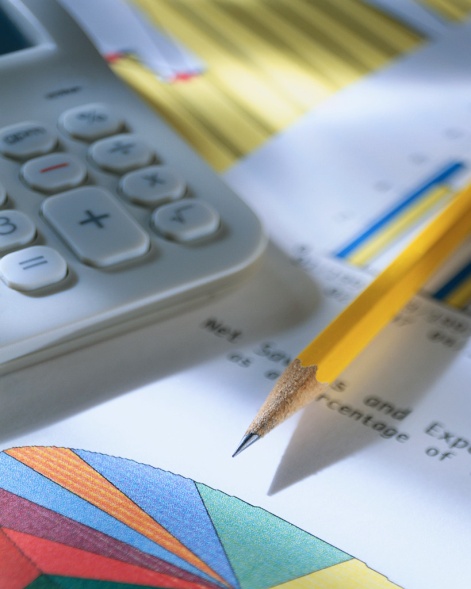 Завершается разработка и внедрение ведомственной информационной системы «ФАС Управление» (электронный документооборот и делопроизводство).
Введена в эксплуатацию ведомственная информационная система  «ФАС Service Desk».
16
2012: что удалось сделать
Разработаны и внедрены в практическое использование: 

база данных по конъюнктуре цен на товарных рынках;

база данных аналитических отчетов о состоянии конкуренции на товарных рынках для целей выявления сопоставимых рынков и использования лучших аналитических отчетов всеми территориальными органами ФАС России.
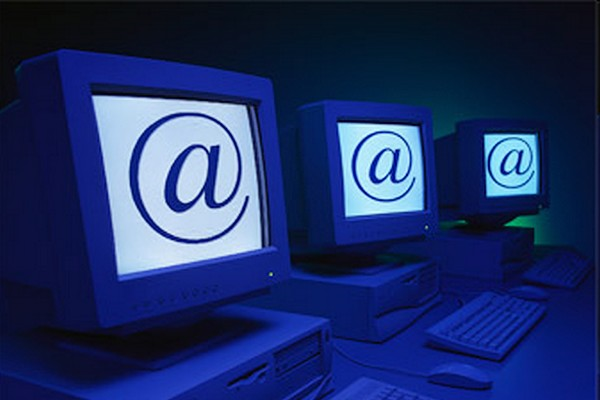 17
2012: что удалось сделать
При содействии ФАС России состоялось открытие научных центров и кафедр конкурентного права в ряде университетов и ВУЗов страны.
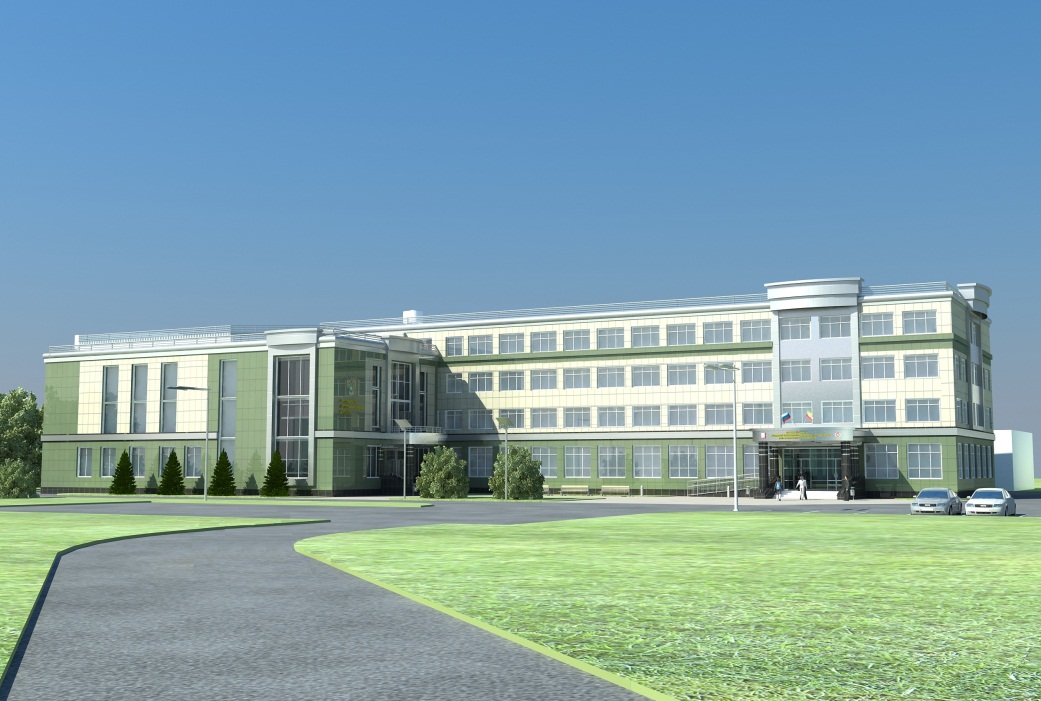 18
2012: положительные  тенденции
В 1 полугодии 2012 г. закрепилась общая  тенденции снижения количества возбужденных дел по признакам нарушения антимонопольного законодательства в результате принимаемых антимонопольными органами мер по предупреждению и пресечению таких нарушений.
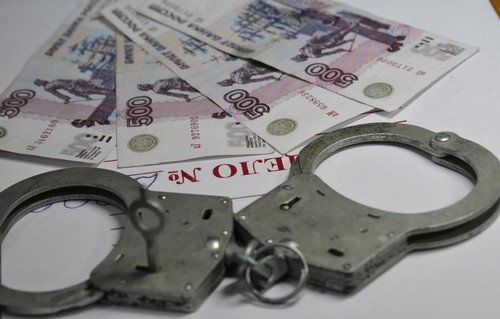 В 2012 году наблюдается существенное сокращение количества нарушений антимонопольного законодательства со стороны хозяйствующих субъектов (на 15.2%) и отсутствие прироста нарушений со стороны органов власти.
19
2012: положительные тенденции
Сформировался устойчивый рост доли устраненных нарушений антимонопольного законодательства и исполненных предписаний антимонопольных органов.

Существенно расширено применение статьи 20.25 КоАП РФ, предусматривающей наложение административного штрафа за неуплату административного штрафа в установленный срок.
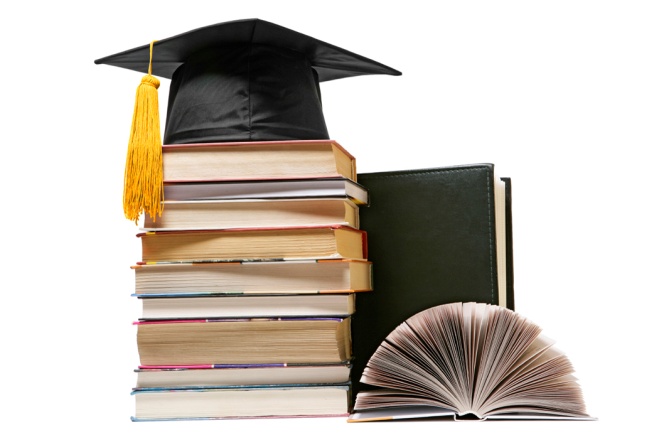 20
Основные итоги 1 полугодия 2012 года
Динамика возбужденных дел
21
Основные итоги 1 полугодия 2012 года
Доля устраненных нарушений антимонопольного законодательства из числа выявленных
Устранено нарушений:
до возбуждения дела;
в процессе рассмотрения дела;
исполнено предписаний;
удовлетворено судом исков антимонопольных органов.
22
Основные итоги 1 полугодия 2012 года
Доля дел, возбужденных по инициативе антимонопольного органа за нарушение Закона о защите конкуренции (%)
23
Основные итоги 1 полугодия 2012 года
Отмененные судом решения
24
Основные итоги 1 полугодия 2012 года
25
Основные итоги 1 полугодия 2012 года
Постановления о наложении штрафа (млн. руб.)
ВСЕГО:       9297	               11654	             12171
26
Основные итоги 1 полугодия 2012 года
Доля исполненных постановлений о наложении штрафа из числа выданных
-  доля исполненных постановлений
27
Основные итоги 1 полугодия 2012 года
Отмена судом постановлений о наложении штрафа (всего в сфере деятельности службы)
-  отменено постановлений (% от числа обжалованных)
28
Основные итоги 1 полугодия 2012 года
29
Разработка стратегии антимонопольного регулирования
Сегодняшняя коллегия – начало определения долгосрочных приоритетов антимонопольного регулирования на период до 2018 года и следующий  шестилетний цикл 2018 – 2024 гг.
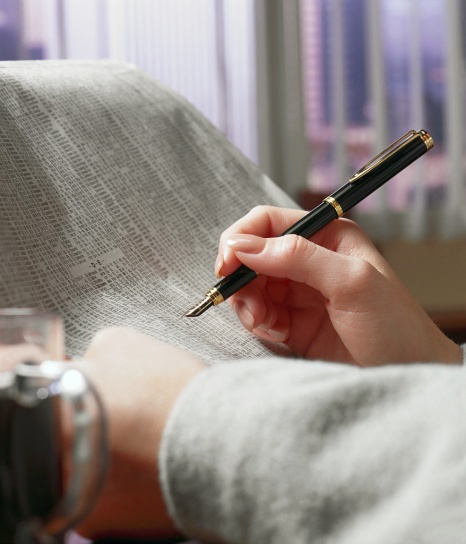 Все территориальные органы представили свое видение основных задач ФАС России.

Президиум ФАС России рассмотрел более 200 предложений, определяющих стратегические цели службы и направления государственной политики по защите конкуренции.
30
СПАСИБО ЗА ВНИМАНИЕ!
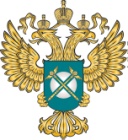 www.fas.gov.ru
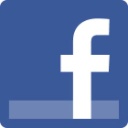 FAS-book
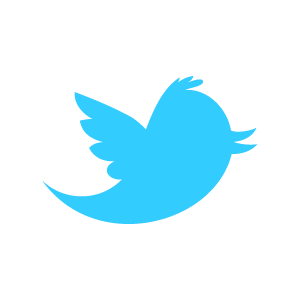 rus_fas
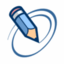 fasovka
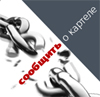 anticartel.ru